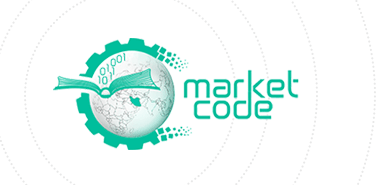 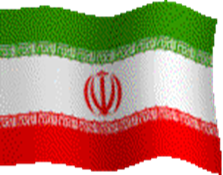 تحلیل قاچی فرآیند اکستروژن معکوس لولهجلیل رستگارزادهاردیبهشت 95
اکستروژن فرآیندی است که طی آن یک شمش فلزی تحت فشار اعمال شده توسط سنبه، از داخل قالبی با شکل معین عبور داده شده و سطح مقطع آن کاهش می‌یابد. اکستروژن در مقایسه با دیگر روش‌های تولید که در صنعت استفاده می‌شوند، مزیت‌هایی دارد که از جمله آن‌ها می‌توان به کاهش دور ریز مواد، دقت ابعادی بالا، کاهش یا حذف کامل ماشین‌کاری، صافی سطح خوب و خواص مکانیکی بهتر محصولات نسبت به ماده اولیه به دلیل جریان دانه وکارسختی، اشاره کرد.
با توجه به اینکه روش اجزاءمحدود یک ابزار قدرتمند در تحلیل و تخمین پارامتر‌های فرآیند اکستروژن می‌باشد، در این تحقیق، فرآیند اکستروژن معکوس لوله به روش اجزاءمحدود توسط نرم افزار ABAQUS شبیه‌سازی شده است. هدف از این کار بررسی تاثیر پارامترهای فرآیندی شامل زاویه مخروطی قالب، ضریب اصطکاک و درصد کاهش سطح، بر مشخصه‌های فرآیندی شامل تنش ایجاد شده روی قالب، تنش پسماند شمش و نیروی اکستروژن می‌باشد. نتایج حاصل به صورت  نمودارهای مختلف مورد بحث و بررسی قرار گرفته‌ و با رویکرد بهبود مقادیر مشخصه‌های فرآیندی، زوایای مخروطی بهبود یافته ارائه شده است
توانمندیهای کد
حل عددی اکستروژن میله به روش تحلیل قاچی
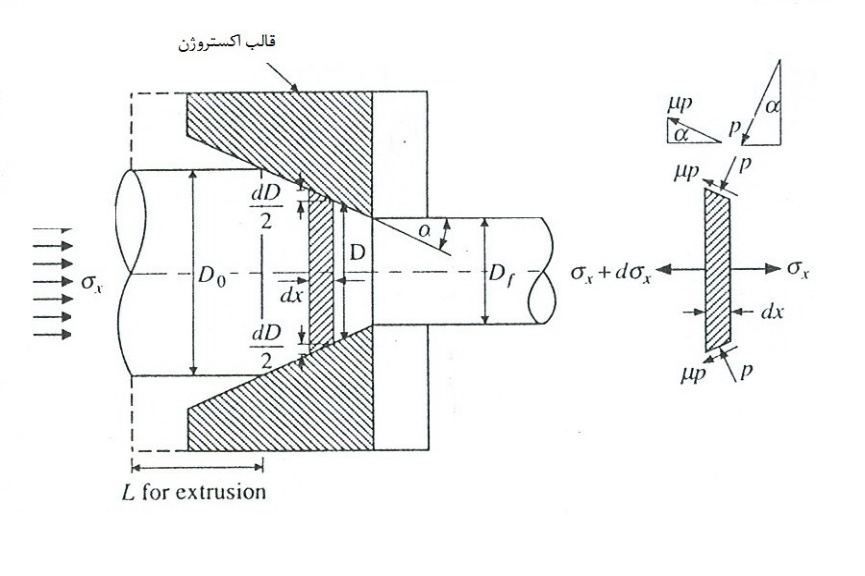 کار سختی
اثر کار اضافی
توانمندیهای کُد
روش تحلیل قاچی در اکستروژن لوله
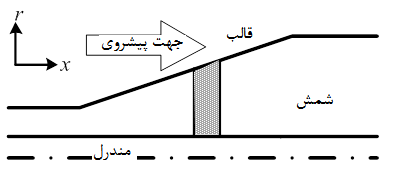 اصطکاک برشی
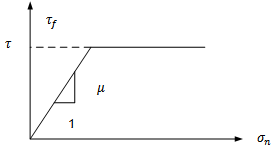 توانمندیهای کُد
اعمال اثر کاراضافی در روابط تحلیل قاچی اکستروژن میله
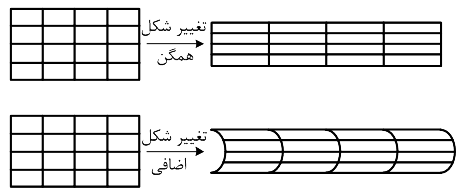 آنچه در این شبیه سازی خواهید آموخت
1- آشنایی با روش تحلیل قاچی
2- نحوه ی استفاده از این روش برای تحلیل لوله
3- اعمال اثر کار اضافی به روابط تحلیل قاچی
4- بررسی پروفیل بهبود یافته قالب در اکستروژن معکوس لوله
نکات و الزامات
آشنایی با فرآیند اکستروژن
آشنایی با روش تحلیل قاچی
آشنایی با اثر کار اضافی
آشنایی با کد نویسی متلب
آشنایی با روش های رانگ کوتا